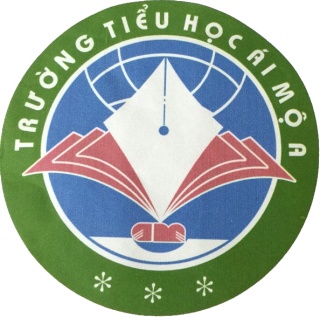 PHÒNG GD&ĐT  QUẬN LONG BIÊN
TRƯỜNG TIỂU HỌC ÁI MỘ A
MÔN: LỊCH SỬ LỚP 5
Tiết 10 – Tuần 10
TÊN BÀI:
 BÁC HỒ ĐỌC TUYÊN NGÔN ĐỘC LẬP
GV thực hiện: Nguyễn Ngọc Ánh
Lịch sử:
Bài cũ :
CÁCH MẠNG MÙA THU
Điền mốc thời gian thích hợp vào chỗ trống : 
Mùa thu năm ……… , nhân dân cả nước vùng lên phá xiềng xích nô lệ . Ngày  …………. là ngày kỉ niệm Cách mạng tháng Tám ở nước ta .
1945
19 - 8
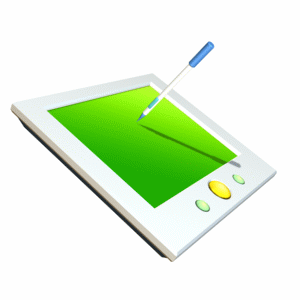 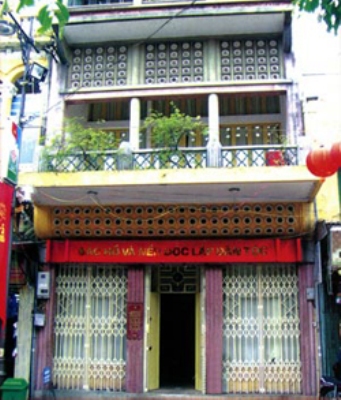 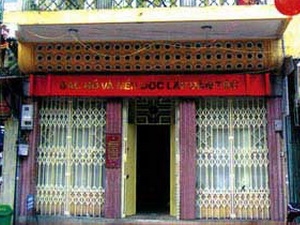 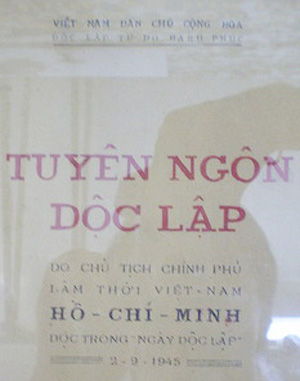 Ngôi nhà số 48- Hàng Ngang – Hà Nội
Lịch sử:
BÁC HỒ ĐỌC TUYÊN NGÔN ĐỘC LẬP
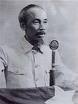 Em hiểu thế nào là Tuyên ngôn Độc lập ?
* Tuyên ngôn Độc lập là văn bản tuyên bố cho cả nước và thế giới biết về quyền độc lập, tự do của 1 nước .
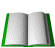 Lịch sử:
BÁC HỒ ĐỌC TUYÊN NGÔN ĐỘC LẬP
HOẠT ĐỘNG 1
MỜI XEM
PHIM
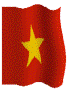 Quang caûnh Haø Noäi ngaøy 2-9-1945
Lịch sử:
BÁC HỒ ĐỌC TUYÊN NGÔN ĐỘC LẬP
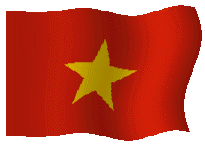 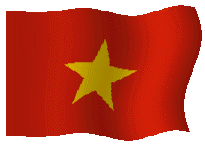 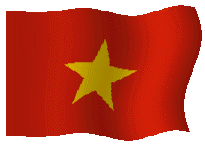 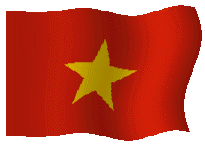 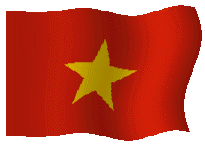 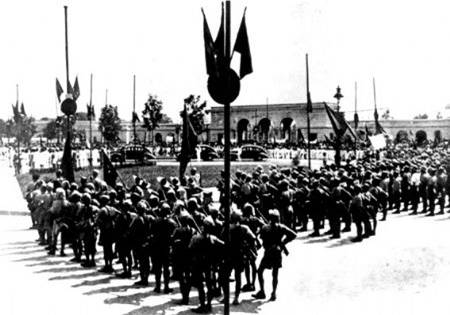 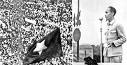 Quang cảnh quảng trường Ba Đình (Hà Nội) ngày 2-9-1945
Lịch sử:
BÁC HỒ ĐỌC TUYÊN NGÔN ĐỘC LẬP
HOẠT ĐỘNG 2
DIỄN BIẾN BUỔI LỄ TUYÊN NGÔN ĐỘC LẬP
- Buổi lễ bắt đầu khi nào ?
- Trong buổi lễ, diễn ra các sự việc chính nào ?
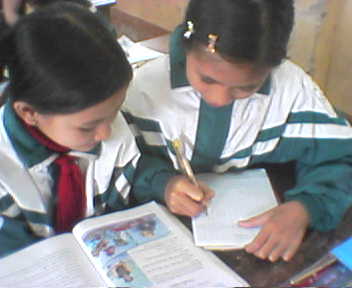 - Buổi lễ kết thúc ra sao ?
Lịch sử:
BÁC HỒ ĐỌC TUYÊN NGÔN ĐỘC LẬP
- Buổi lễ bắt đầu vào đúng 14 giờ ngày 2- 9-1945
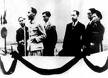 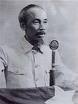 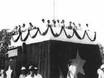 * Các thành viên trong Chính phủ lâm thời ra mắt và tuyên thệ trước quốc dân đồng bào.
*Bác Hồ cùng các vị trong Chính phủ lâm thời bước lên lễ đài chào nhân dân.
Bác Hồ đọc Tuyên ngôn Độc lập .
Lịch sử:
BÁC HỒ ĐỌC TUYÊN NGÔN ĐỘC LẬP
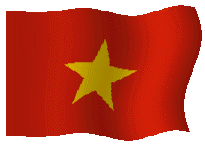 Buổi lễ kết thúc nhưng giọng nói Bác Hồ và những lời khẳng định trong bản Tuyên ngôn Độc lập còn vọng mãi trong lòng mỗi người  dân Việt Nam…
Thứ hai ngày 22 tháng 10 năm 2012
Lịch sử:
BÁC HỒ ĐỌC TUYÊN NGÔN ĐỘC LẬP
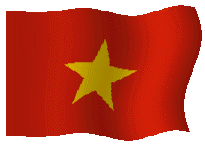 HOẠT ĐỘNG 3
NỘI DUNG CHÍNH CỦA HAI ĐOẠN TRÍCH 
TRONG BẢN TUYÊN NGÔN ĐỘC LẬP ?
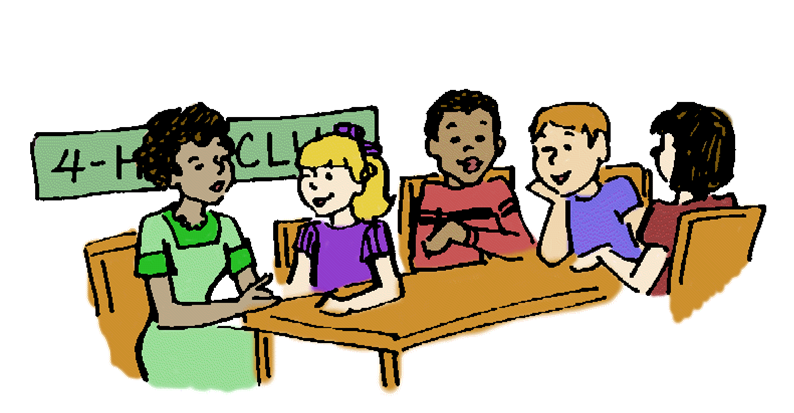 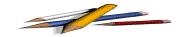 Lịch sử:
BÁC HỒ ĐỌC TUYÊN NGÔN ĐỘC LẬP
Lắng nghe 2 đoạn trích trong bản Tuyên ngôn Độc lập
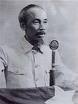 “  Hỡi đồng bào cả nước,
          Tất cả mọi người đều sinh ra có quyền bình đẳng.Tạo hóa cho họ những quyền không ai có thể xâm phạm được ; trong những quyền ấy, có quyền được sống, quyền tự do và quyền mưu cầu hạnh phúc….” 
    “ Nước Việt Nam có quyền hưởng tự do và độc lập, và sự thật đã thành một nước tự do độc lập. Toàn thể dân tộc Việt Nam quyết đem tất cả tinh thần và lực lượng, tính mạng và của cải để giữ vững quyền tự do, độc lập ấy .”
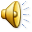 Lịch sử:
BÁC HỒ ĐỌC TUYÊN NGÔN ĐỘC LẬP
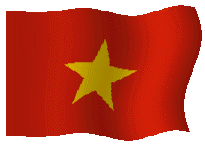 HOẠT ĐỘNG 3
NỘI DUNG CHÍNH CỦA HAI ĐOẠN TRÍCH 
TRONG BẢN TUYÊN NGÔN ĐỘC LẬP ?
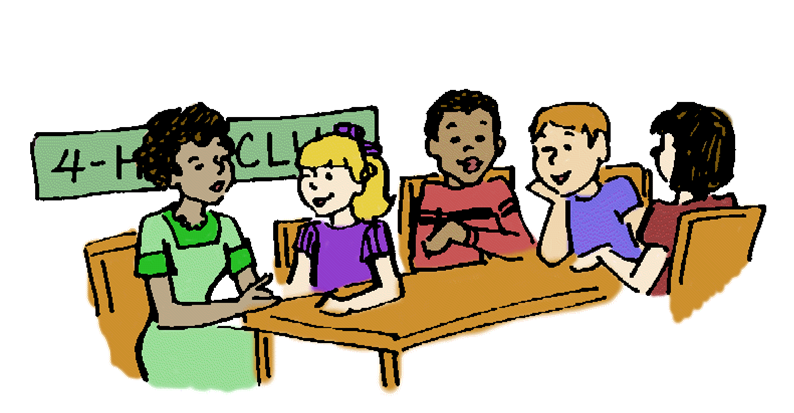 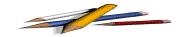 Lịch sử:
BÁC HỒ ĐỌC TUYÊN NGÔN ĐỘC LẬP
* NỘI DUNG CHÍNH CỦA HAI ĐOẠN TRÍCH 
TRONG BẢN TUYÊN NGÔN ĐỘC LẬP :
Khẳng định quyền độc lập, tự do của dân tộc Việt Nam 
Khẳng định dân tộc Việt Nam sẽ quyết tâm giữ vững quyền tự do, độc lập ấy.
Lịch sử:
BÁC HỒ ĐỌC TUYÊN NGÔN ĐỘC LẬP
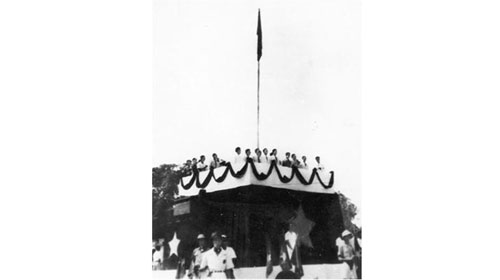 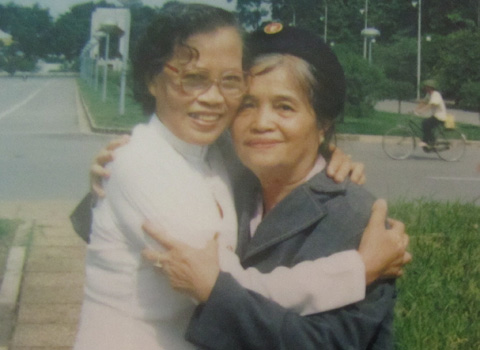 Lá cờ trên lễ đài mà cô nữ sinh Dương Thị Thoa và nữ du kích người Tày Đàm Thị Loan đã kéo lên trong ngày Quốc khánh 1945 .
Lịch sử:
BÁC HỒ ĐỌC TUYÊN NGÔN ĐỘC LẬP
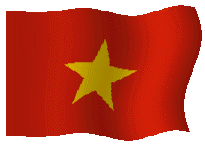 HOẠT ĐỘNG 4
Ý NGHĨA  LỊCH SỬ NGÀY 02 / 9 / 1945
Ý NGHĨA LỊCH SỬ NGÀY 2/9/1945
Lịch sử:
Hãy chọn các ý đúng với ý nghĩa lịch sử của ngày 2-9-1945
A
A
Khẳng định quyền độc lập, tự do của dân tộc Việt Nam.
B
Khai sinh Đảng Cộng Sản Việt Nam
C
C
Khẳng định tinh thần kiên cường, bất khuất trong đấu tranh chống xâm lược, bảo vệ độc lập của dân tộc ta.
D
D
Khai sinh nước Việt Nam Dân chủ Cộng hòa
E
Đánh dấu thời kì Cách mạng nước ta có sự lãnh đạo đúng đắn của Đảng.
Lịch sử:
BÁC HỒ ĐỌC TUYÊN NGÔN ĐỘC LẬP
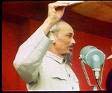 Khẳng định quyền độc lập , tự do của dân tộc Việt Nam.
Khẳng định tinh thần kiên cường, bất khuất trong đấu tranh chống xâm lược, bảo vệ độc lập của dân tộc ta.
Ý NGHĨA LỊCH SỬ 
CỦA NGÀY 2-9-1945
Khai sinh nước Việt Nam 
Dân chủ Cộng hòa
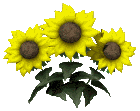 Lịch sử:
BÁC HỒ ĐỌC TUYÊN NGÔN ĐỘC LẬP
Ngày 2 - 9 - 1945, Chủ tịch Hồ Chí Minh đọc bản Tuyên ngôn Độc lập, khai sinh nước Việt Nam Dân chủ Cộng hòa.
GHI NHỚ :
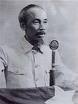 BÁC HỒ ĐỌC TUYÊN NGÔN ĐỘC LẬP
Q
U
Y
Ề
N
T
Ự
D
O
1
G
I
Ả
I
N
G
U
Y
Ễ
N
S
I
N
H
C
U
N
G
2
Q
U
Y
Ề
N
S
Ố
N
G
3
Ô  
C
H
Ữ
Đ
Ộ
C
L
Ậ
P
4
K
I
M
L
I
Ê
N
5
B
A
Đ
Ì
N
H
6
N
G
U
Y
Ễ
N
Á
I
Q
U
Ố
C
7
N
H
À
R
Ồ
N
G
8
K
H
A
I
S
I
N
H
9
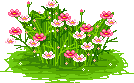